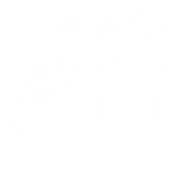 FOREIGN TRADE OF DNIPROPETROVSK REGION AND THE REPUBLIC OF MACEDONIA
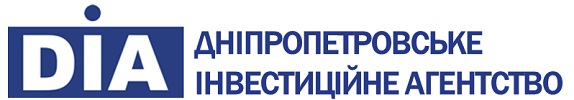 $7,0 mln
TOTAL EXPORTED OF GOODS AMOUNTED TO :
ths. $
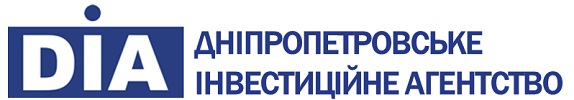 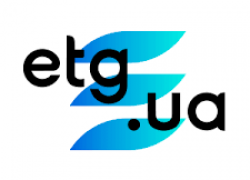 BRANCH "ETG SERVICE SOLUTIONS" OF ‘ENERGY TRADE GROUP" LLC
repair and maintenance of electrical equipment
LLC "GLASS ALLIANCE"
production of hollow glass
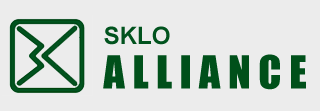 "SOLAR STEELCONSTRUCTION" LLC
production of building metal structures and parts of structures
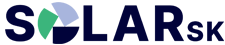 LLC "MIROPLAST"
production of plastic plates, sheets, pipes and profiles
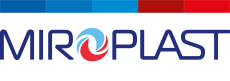 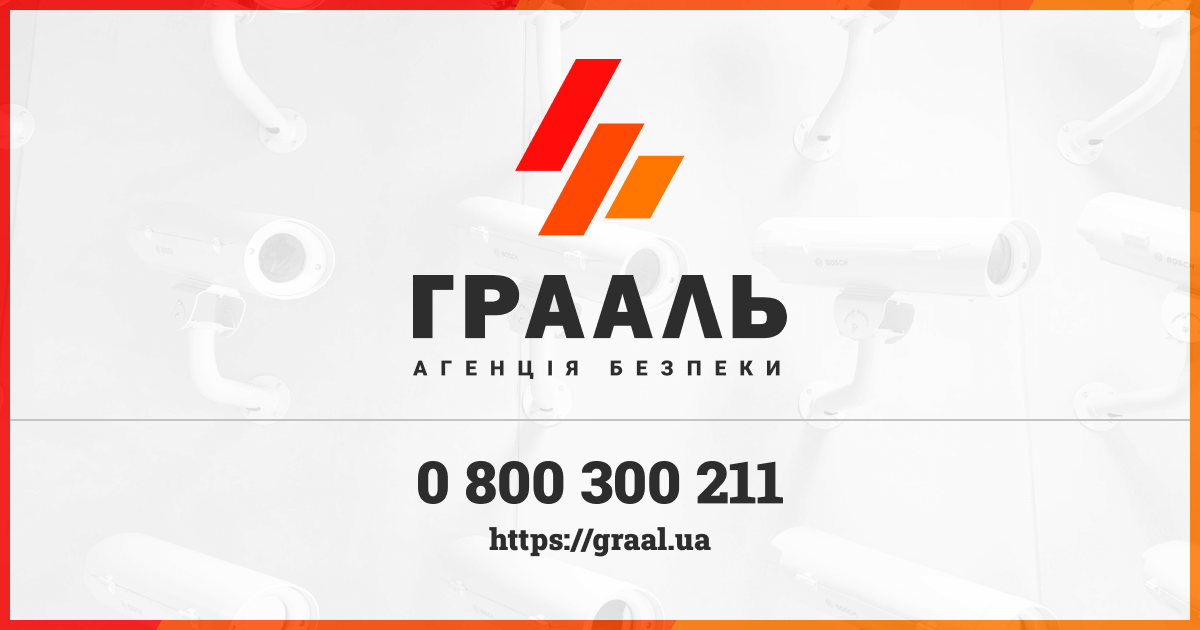 "GRAAL SECURITY AGENCY" LLC
maintenance of security systems
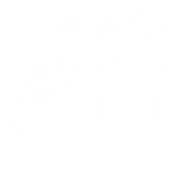 FOREIGN TRADE OF DNIPROPETROVSK REGION AND THE REPUBLIC OF MACEDONIA
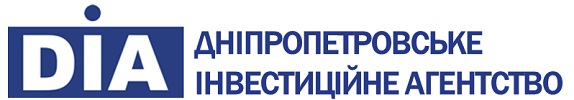 $4,4 mln
TOTAL IMPORTS OF GOODS AMOUNTED TO :
ths. $
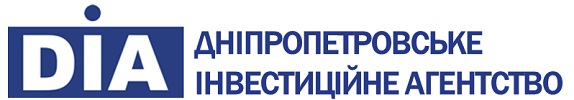 LLC "BADM"
wholesale trade in pharmaceutical products
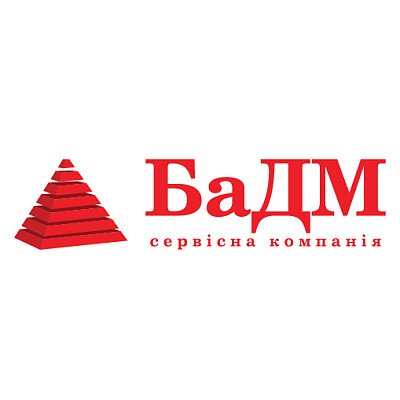 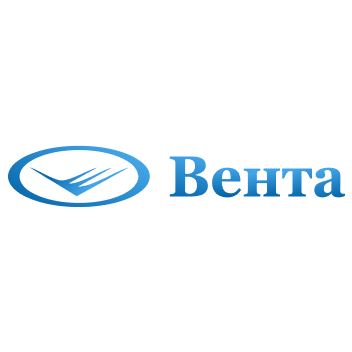 LLC "VENTA LTD"
wholesale trade in pharmaceutical products
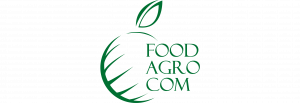 "FOOD AGRO COM" LLC
wholesale trade in fruits and vegetables
LLC "OMEGA"
Retail trade in non-specialised stores, mainly in food, beverages and tobacco products
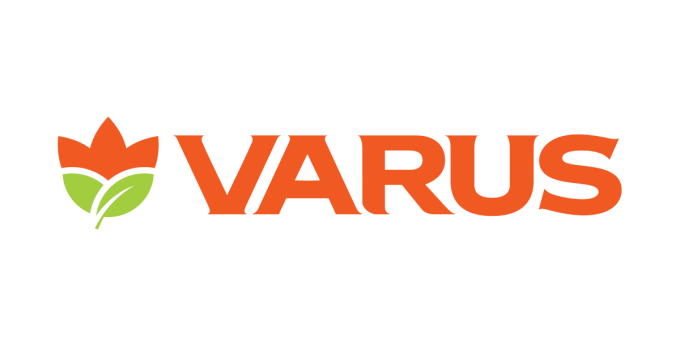 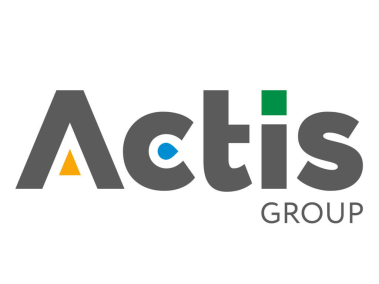 LLC "ACTIS UKRAINE"
production of machinery and equipment for the mining and construction industries